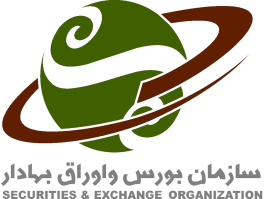 حقوق کیفری بازار سرمایه
امیرحسین اصل زعیم
رئیس اداره دعاوی ناشران و نهادهای مالی
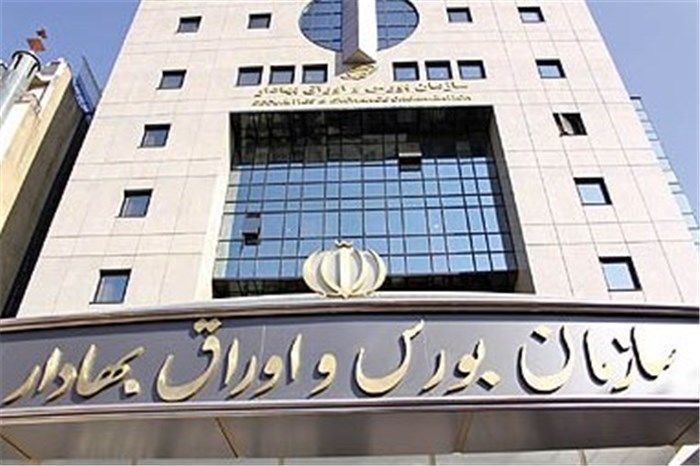 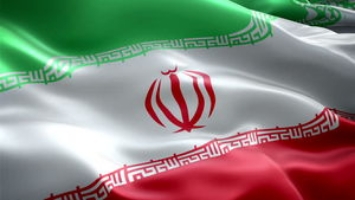 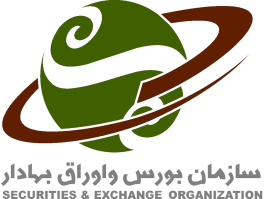 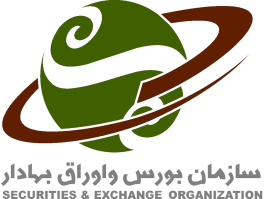 اهم تکالیف سازمان در مواجهه با موضوعات کیفری:
اعلام کننده جرم و شاکی
ماده 52 قانون بازار اوراق بهادار: «سازمان مکلف است مستندات و مدارک مربوط به جرایم موضوع این قانون را گردآوری کرده و به مراجع قضایی ذی‌صلاح اعلام نموده و حسب مورد موضوع را به عنوان شاکی پیگیری نماید. چنانچه در اثر جرایم مذکور ضرر و زیانی متوجه سایر اشخاص شده باشد، زیاندیده می تواند برای جبران آن به مراجع قانونی مراجعه نموده و وفق مقررات، دادخواست ضرر و زیان تسلیم نماید.»

ضابط خاص بازار سرمایه
تبصره 3 ماده 14 قانون توسعه ابزارها و نهادهای مالی جدید: «قوه قضاییه می تواند گزارش سازمان درخصوص وقوع جرایمی که آن سازمان به عنوان شاکی و در اجرای ماده (52) قانون بازار اوراق بهادار جمهوری اسلامی ایران نسبت به طرح شکایت در مراجع ذی صلاح قضایی اقدام می نماید را در حکم گزارش ضابطان دادگستری تلقی نماید. کارکنان سازمان در اجرای دستورات قضایی مربوط به جرائم مذکور کلیه اختیارات و مسؤولیت هایی را که برای ضابطان دادگستری در قانون آیین دادرسی کیفری تصریح یا بیان شده است دارا می باشند. کارکنان مرتبط با معرفی رئیس سازمان و حکم دادستان تعیین می شوند.»
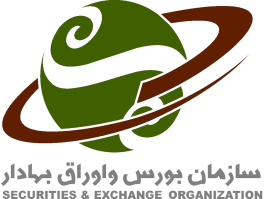 جرایم بورسی
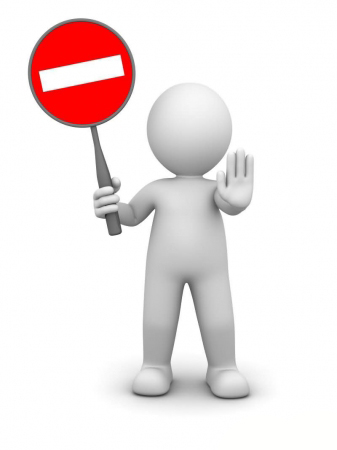 روشهای کشف جرائم و تخلفات بورسی:

1- نظارت مکانیزه بر معاملات (مانیتورینگ)

2- بررسی مدارک و اطلاعات ارسالی شرکتها

3- بازرسی دوره ای یا سرزده از دفاتر و شعب

4-  کنترل کفایت سرمایه و معاملات اعتباری و نقدینگی کارگزاران (سکنا)

5- کنترل صندوقهای سرمایه گذاری (سنم)

6- شکایات

7- گزارشهای مردمی
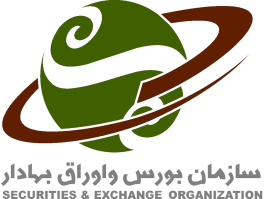 جرائم حوزه اطلاع رسانی و ناشران
ماده 47
بند 2 ماده 49
بند 3 ماده 49
ماده 16 قانون توسعه ابزارها و نهادهای مالی جدید
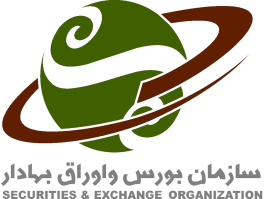 ارائه اطلاعات خلاف واقع به بورس یا سازمان/استفاده از اسناد جعلی در تهیه گزارشات
ماده 47 قانون بازار اوراق بهادار: «اشخاصی که اطلاعات خلاف واقع یا مستندات جعلی را به سازمان و یا بورس ارائه نمایند یا تصدیق کنند و یا اطلاعات، اسناد و یا مدارک جعلی را در تهیه گزارش های موضوع این قانون مورد استفاده قرار دهند، حسب مورد به مجازات های مقرر در قانون مجازات اسلامی مصوب 1375/03/06 محکوم خواهند شد.»
ماده 540 قانون مجازات اسلامی: «برای سایر تصدیق‌نامه‌های خلاف واقع که موجب ضرر شخص ثالثی باشد یا آن که خسارتی بر خزانه دولت وارد آورد مرتکب علاوه بر‌جبران خسارت وارده به شلاق تا (74) ضربه یا به دویست هزار تا دو میلیون ریال جزای نقدی محکوم خواهد شد.»
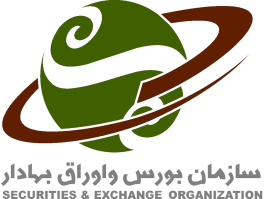 خودداری از ارائه اطلاعات مهم به سازمان یا بورس مربوطه
بند 2 ماده 49 قانون بازار اوراق بهادار: «هر شخصی که به موجب این قانون مکلف به ارائه تمام یا قسمتی از اطلاعات، اسناد و یا مدارک مهم به سازمان و یا بورس مربوط بوده و از انجام آن خودداری کند.» به حبس تعزیری از یک ماه تا شش ماه یا جزای نقدی معادل یک تا سه برابر سود به دست آمده یا زیان متحمل نشده یا هر دو مجازات محکوم می شوند.

مطابق با ماده 45 همین قانون، «هر ناشری که مجوز انتشار اوراق بهادار خود را از سازمان دریافت کرده است، مکلف است حداقل موارد زیر را طبق دستورالعمل اجرایی که توسط سازمان تعیین خواهد شد، به سازمان ارائه نماید:
1- صورت های مالی سالانه حسابرسی شده.
2- صورتهای مالی میاندوره‌ای شامل صورتهای مالی شش ماهه حسابرسی شده و صورت های مالی سه ماهه.
3- گزارش هیأت مدیره به مجامع و اظهارنظر حسابرس.
4- اطلاعاتی که اثر با اهمیتی بر قیمت اوراق بهادار و تصمیم سرمایه گذاران دارد.»

دستورالعمل اجرایی افشاء اطلاعات شرکت های ثبت شده نزد سازمان
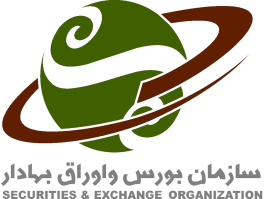 دستورالعمل اجرایی افشاء اطلاعات شرکت های ثبت شده نزد سازمان
ماده 1 : 
«بند 4- افشاء: انتشار عمومي و به‌موقع اطلاعات مطابق ضوابط اين دستورالعمل مي‌باشد.
بند 5- افشاي فوري: افشاي اطلاعات به‌ محض آگاهي ناشر، با رعايت شرايط اين دستورالعمل است.
بند 6- اطلاعات بااهميت: اطلاعاتي دربارۀ رويدادها و تصميمات مربوط به ناشر كه بر قيمت اوراق بهادار ناشر و يا تصميم سرمايه‌گذاران براي معامله اوراق بهادار تأثير داشته باشد.»

ماده 13: ناشر موظف به افشاي فوري اطلاعات بااهميت مي‌باشد. برخي از مصاديق اطلاعات بااهميت به شرح گروه هاي زير هستند:
گروه (ب)
-برگزاري مناقصه يا مزايده؛
-شركت در مناقصه يا مزايده؛
-افشاي معاملات موضوع ماده 129 اصلاحيه قانون تجارت يا معاملات با ساير اشخاص وابسته؛
-پذيرش تعهدات جديد يا اتمام تعهدات قبلي؛
-دعاوي مهم مطروحه له يا عليه شركت؛
-تغييرات در تركيب توليد يا فروش محصولات؛
-تغيير وضعيت مشتريان يا عرضه‌كنندگان عمدة شركت؛
-توثيق يا فك رهن دارايي‌ها؛
-ايجاد يا منتفي شدن بدهي احتمالي؛
- و...



گروه (الف)
-تعليق يا توقف تمام يا بخشي از فعاليت شركت؛
-شروع مجدد فعاليت متوقف يا تعليق شده؛
-بهره برداري از طرح ها و پروژه هاي جديد؛
-اعلام اعسار يا ورشكستگي شركت؛
-نتايج برگزاري مناقصه يا مزايده؛
-نتايج شركت در مناقصه يا مزايده؛
انعقاد، فسخ و يا تغييرات اساسي در قراردادهاي مهم؛
-كشف منابع و يا ذخاير قابل توجه؛
-هر نوع تركيب، تجزيه، ادغام و اكتساب؛
-نقل و انتقال دارايي‌هاي ثابت شركت؛
- و ...
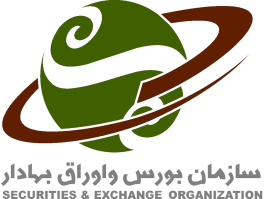 تخلف در تهیه یا تصدیق اطلاعات، مدارک یا گزارش های مالی
بند 3 ماده 49 قانون بازار اوراق بهادار: «هر شخصی که مسؤول تهیه اسناد، مدارک، اطلاعات، بیانیه ثبت یا اعلامیه پذیره نویسی و امثال آنها جهت ارائه به سازمان می باشد و نیز هر شحصی که مسؤولیت بررسی و اظهار نظر یا تهیه گزارش مالی، فنی یا اقتصادی یا هرگونه تصدیق مستندات و اطلاعات مذکور را بر عهده دارد و در اجرای وظایف محوله از مقررات این قانون تخلف نماید.» به حبس تعزیری از یک ماه تا شش ماه یا جزای نقدی معادل یک تا سه برابر سود بدست آمده یا زیان متحمل نشده یا هر دو مجازات محکوم خواهند شد.
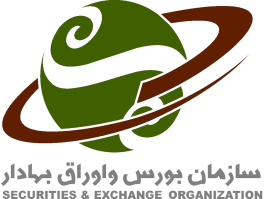 عدم ارائه اطلاعات مورد درخواست به سازمان بورس و اوراق بهادار
ماده 16 قانون توسعه ابزارها و نهادهای مالی جدید: «در صورت درخواست سازمان، کلیه اشخاص تحت نظارت از قبیل ناشران، نهادهای مالی و تشکل های خود انتظام موظفند اسناد، مدارک، اطلاعات و گزارش های مورد نیاز برای انجام وظایف و مسؤولیت های قانونی سازمان را ارائه کنند. سازمان می تواند نسبت به ارائه اطلاعات، اسناد، مدارک و گزارش های مذکور به مراجع و نهادهای ذی صلاح داخلی و یا بین المللی با موافقت دادستان کل در چارچوب صلاحیت های قانونی آنها اقدام نماید. مدیران اشخاص حقوقی تحت نظارت در صورت خودداری از انجام موارد فوق به مجازات مندرج در صدر ماده (49) قانون بازار اوراق بهادار جمهوری اسلامی ایران محکوم می شوند.
 تبصره 1ـ در صورتی که ارائه دهنده اطلاعات، اسناد، مدارک و گزارش اعلام نماید که موارد ارائه شده جزو اسرار تجاری وی محسوب و غیرقابل انتشار است، موضوع در هیأت مدیره سازمان مطرح و تصمیم گیری می شود. تصمیم هیأت  مدیره سازمان درخصوص موضوع، لازم الاتباع و مبنای اقدام خواهد بود.»
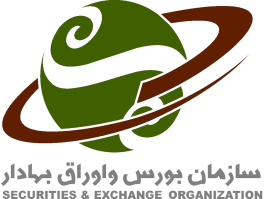 جرائم مربوط به وظایف حرفه ای اشخاص
بند 4 ماده 46
ماده 48
بند 1 ماده 49
بند 4 ماده 49
ماده 50
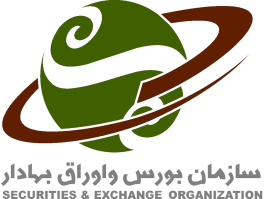 انتشارغیر مجاز آگهی یا اعلامیة پذیره نویسی
بند 4 ماده 46 قانون بازار اوراق بهادار: 
«هر شخصی که بدون رعایت مقررات این قانون اقدام به انتشار آگهی یا اعلامیه پذیره نویسی به منظور عرضه عمومی اوراق بهادار نماید.» به حبس تعزیری از سه ماه تا یکسال یا به جزای نقدی معادل دو تا پنج برابر سود بدست آمده یا زیان متحمل نشده یا هر دو مجازات محکوم خواهد شد.

 اعلامیه پذیره نویسی: اعلامیه‌ای است که از طریق آن، اطلاعات مربوط به ناشر و اوراق بهادار قابل پذیره نویسی در اختیار عموم قرار میگیرد. (بند 30 ماده 1 قانون بازار اوراق بهادار)
عرضه عمومی: عرضه اوراق بهادار منتشره به عموم جهت فروش. (بند 26 ماده 1 قانون بازار اوراق بهادار)
انتشار: انتشار عبارتست از صدور اوراق بهادار برای عرضه عمومی.(بند 25 ماده 1 قانون بازار اوراق بهادار )
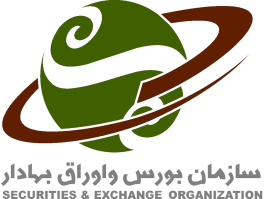 افشاء غیرمجاز اسرار مشتریان
ماده 48 قانون بازار اوراق بهادار:
«کارگزار، کارگزار/ معامله‌گر، بازار گردان و مشاور سرمایه گذاری که اسرار اشخاصی را که برحسب وظیفه از آنها مطلع شده یا در اختیار وی قرار دارد، بدون مجوز افشاء نماید، به مجازاتهای مقرر در ماده (648) قانون مجازات اسلامی مصوب 6/3/ 1375 محکوم خواهد شد»
مبادرت غیرمجاز به فعالیت های مستلزم اخذ مجوز یا معرفی خود تحت آن عناوین
بند 1 ماده 49 قانون بازار اوراق بهادار: 
«هر شخصی که بدون رعایت مقررات این قانون تحت هر عنوان به فعالیتهایی از قبیل کارگزاری، کارگزار / معامله‌گری، یا بازار گردانی که مستلزم اخذ مجوز است مبادرت نماید یا خود را تحت هر یک از عناوین مزبور معرفی کند.»
بند 21 ماده 1 قانون بازار اوراق بهادار:
«نهادهای مالی: منظور نهادهای مالی فعال در بازار اوراق بهادارند که از آن جمله می توان به کارگزاران، کارگزاران/ معامله‌گران، بازارگردانان، مشاوران سرمایه گذاری، مؤسسات رتبه بندی، صندوق های سرمایه گذاری، شرکت های سرمایه گذاری، شرکت های پردازش اطلاعات مالی، شرکت های تأمین سرمایه و صندوق های بازنشستگی اشاره کرد.»
ماده 7 قانون بازار اوراق بهادار:
«وظایف و اختیارات هیأت مدیره سازمان به شرح زیر است: ... 6 - صدور، تعلیق و لغو مجوز تأسیس کانون ها و نهادهای مالی موضوع این قانون که در حوزه عمل مستقیم شورا نیست.»
ماده 28 قانون بازار اوراق بهادار:
«تأسیس بورس ها، بازارهای خارج از بورس و نهادهای مالی موضوع این قانون منوط به ثبت نزد سازمان است و فعالیت آنها تحت نظارت سازمان انجام می شود.»
ماده 34 قانون بازار اوراق بهادار:
«فعالیت کارگزاری و کارگزاری/ معامله‌گری و بازار گردانی در هر بورس موکول به پذیرش در آن بورس طبق دستورالعملی است که به پیشنهاد بورس به تأیید سازمان می رسد.»
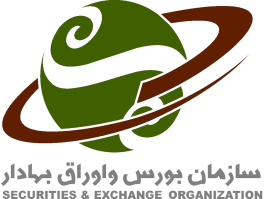 سوءاستفاده از اطلاعات، اسناد، مدارک یا گزارش های خلاف واقع مربوط به اوراق بهادار
بند 4 ماده 49 قانون بازار اوراق بهادار: 
«هر شخصی که عالما و عامدا هرگونه اطلاعات، اسناد، مدارک یا گزارشهای خلاف واقع مربوط به اوراق بهادار را به هر نحو مورد سوء استفاده قرار دهد.» به حبس تعزیری از یک ماه تا شش ماه یا جزای نقدی معادل یک تا سه برابر سود بدست آمده یا زیان متحمل نشده یا هر دو مجازات محکوم خواهد شد.
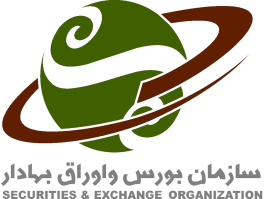 سوءاستفاده از وجوه سپرده شده به کارگزار
ماده 50 قانون بازار اوراق بهادار: 
«کارگزار، کارگزار / معامله‌گر یا بازار گردانی که اوراق بهادار و وجوهی را که برای انجام معامله به وی سپرده شده و وی موظف به نگاهداری آن در حسابهای جداگانه است، بر خلاف مقررات و به نفع خود یا دیگران مورد استفاده قرار دهد، به مجازات های مقرر در ماده (674) قانون مجازات اسلامی مصوب 6/3/1375 محکوم خواهد شد»

ماده 30 آیین نامة معاملات در شرکت بورس اوراق بهادار تهران:
«کارگزاران مکلف اند تمام وجوهى را که از مشتریان خود براى انجام معامله دریافت میدارند، در پایان هـر روز در حساب جارى مخصوصى که نزد یکى از بانک ها و تحت عنوان "حساب جارى معاملاتی کارگزارى" به نـام خـود بـاز می کنند، منظور نمایند. در برگۀ مخصوصى که سازمان براى منظورنمودن وجه تهیه می کند، باید ذکر شود کـه وجـوه مزبور بابت فروش یا خرید چه تعداد سهام یا اوراق مشارکت متعلق به فروشنده یا خریـدار (بـا ذکـر نـام و مشخصـات کارمزد معاملات اوراق مشارکت مصوب 01/05/84 شوراي بورس فروشنده یا خریدار) می باشد. کارگزاران مجاز نیستند به هیچ وجه وجوه مشتري را براي مدتی خارج از زمان تعیین شـده در دستورالعمل نزد خود نگاه دارند، و یا هرگز از محل وجوه آنها، براي سایر مشتریان و یا کارگزاري خـود، معاملـه اي انجام دهند. جزییات امر در آیین نامۀ "نحوة نگهداري وجوه مشتریان" خواهد آمد.»
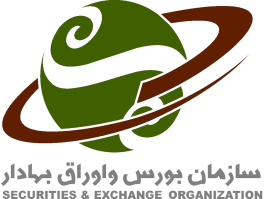 جرائم حوزه معاملات و عملیات بازار
بند 1 ماده 46
بند 2 ماده 46
بند 3 ماده 46
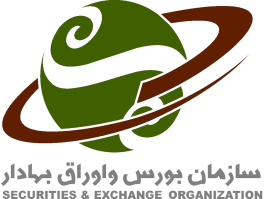 اطلاعات نهانی:
منظور از اطلاعات نهانی چیست؟
«هرگونه اطلاعات افشاء نشده برای عموم که بطور مستقیم و یا غیرمستقیم به اوراق بهادار، معاملات یا ناشر آن مربوط میشود و در صورت انتشار بر قیمت و یا تصمیم سرمایه گذاران برای معامله اوراق بهادار مربوط تأثیر می گذارد.(بند 32 ماده 1 قانون بازار اوراق بهادار)

انواع جرایم مبتنی بر اطلاعات نهانی:
 سوء استفاده از اطلاعات نهانی
 فراهم کردن موجبات افشاء و انتشار اطلاعات در غیر موارد مقرر
 معاملة متکی بر اطلاعات نهانی

بند 1 و 2 ماده 46 قانون بازار اوراق بهادار:
«1- هر شخصی که اطلاعات نهانی مربوط به اوراق بهادار موضوع این قانون را که حسب وظیفه در اختیار وی قرار گرفته به نحوی از انحاء به ضرر دیگران یا به نفع خود یا به نفع اشخاصی که از طرف آنها به هر عنوان نمایندگی داشته باشند، قبل از انتشار عمومی، مورد استفاده قرار دهد و یا موجبات افشاء و انتشار آنها را در غیر موارد مقرر فراهم نماید.
2- هر شخصی که با استفاده از اطلاعات نهانی به معاملات اوراق بهادار مبادرت نماید.»
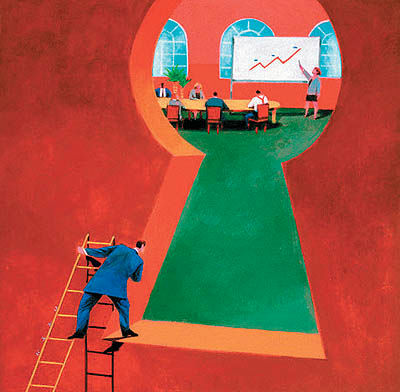 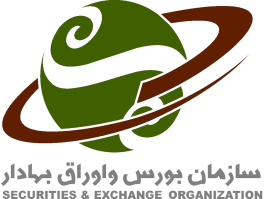 دستکاری بازار:
دستکاری بازار چیست؟ 
دستکاری بازار عملی غیرقانونی به منظور کاهش یا افزایش قیمت اوراق بهادار یا حجم معاملات در بازار است. هدف از دستکاری بازار تغییر قیمت اوراق بهادار یا تغییر دیدگاه فعالان بازار در مورد قیمت های واقعی اوراق بهادار است.

انواع:
 دستکاری مبتنی بر اطلاعات: از طریق انتشار اطلاعات نادرست و گمراه کننده در خصوص ناشران یا اوراق بهادار
 دستکاری مبتنی بر معاملات: از طریق خرید یا فروش اوراق بهادار و نوسان در قیمت ها یا معاملات آن

بند 3 ماده 46 قانون بازار اوراق بهادار:
«هر شخصی که اقدامات وی نوعاً منجر به ایجاد ظاهری گمراه کننده از روند معاملات اوراق
 بهادار یا ایجاد قیمتهای کاذب و یا اغوای اشخاص به انجام معاملات اوراق بهادار شود.»
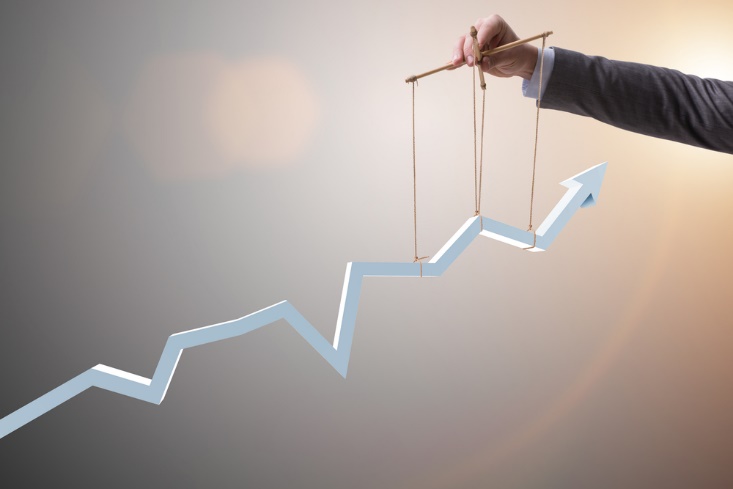 ماده
 29
ماده 7
ماده28
صدور، تعليق و لغو مجوز تأسيس كانون‌ها و نهادهاي مالي و تصويب اساسنامه بورس‌ها، كانون‌ها و نهادهاي مالي از جمله وظايف و  اختيارات هيأت‌مديره سازمان بورس و اوراق‌بهادار (سازمان) است.
تأسيس بورس‌ها، بازارهاي خارج از بورس و نهادهاي مالي منوط به ثبت نزد سازمان است و فعاليت‌ آنها تحت نظارت سازمان انجام مي‌شود.
قانون بازار اوراق‌بهادار
برخی مواد مهم در قوانین موضوعه
صلاحيت حرفه‌اي
 اعضاي هيأت‌مديره و مديران، حداقل سرمايه، موضوع فعاليت در اساسنامه، نحوه گزارش‌دهي و نوع گزارش‌هاي ويژه حسابرسي نهادهاي مالي بايد به تاييد سازمان برسد.
قانون بازار اوراق‌بهادار
قانون بازار اوراق‌بهادار
99 ماده
بند ه
ماده 13
ماده14
تعیین شرایط و معیارهای صلاحیت حرفه ای مدیران نهادهای مالی, تشکل های خود انتظام و ناشران اوراق بهادار و نحوۀ سلب صلاحیت آن ها
اخذ جریمه نقدی از نهادهای مالی و تشکل های خود انتظام و ناشران و مدیران در صورت تخلف از قوانین از 3200 تا 320میلیون تومان علاوه بر اقدامات انضباطی
قانون توسعه 1388
برخی مواد مهم در قوانین موضوعه
اعضای هیأت مدیره و مدیر عامل تمامی اشخاص حقوقی که تحت عنوان نهاد مالی و نیز آن دسته از اشخاص حقوقی که موضوع فعالیت اصلی آنها نهاد مالی است موظفند نهاد مالی خود را نزد سازمان بورس و اوراق بهادار به ثبت برسانند.
قانون برنامه پنجسالۀ 
پنجم توسعه سال 1389
قانون توسعه 1388
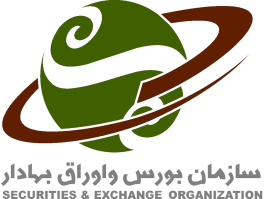 با تشکر از توجه و همراهی شما